First Year StrategiesElmore Stoutt High School
By Teacher Librarian – Dorothy Rabsatt
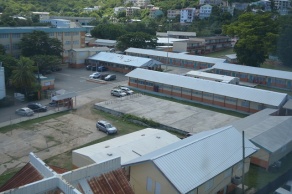 Strategies For Determining Current State
Survey Staff
Survey Students
Identify curriculum needs
Observe students & teachers  use of facilities
 Review  attendance records 
Analyze technology capacity
empty shelves
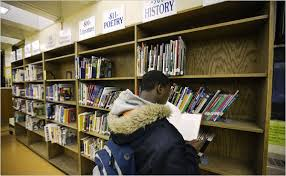 Limited computers
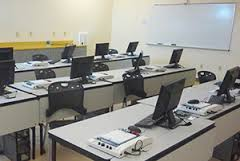 Open floor plan
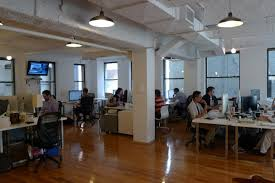 MY Library
The learning resource center at the Elmore Stoutt High School caters to 1,300 students during the lunch breaks and  before & after school.  It is a one room facility with nineteen desk top computers, one photo –copier, one printer, a smart board and two large conference tables  for studying and two small ones for activities. While this space fits the “learning common model” it needs to be reorganized. I am actually advocating for a new split level building so that those who according to Ray Palin are  “looking for peace and quiet”  can get just that.
	In addition I am advocating for book fairs, grant writing and accepting physical and monetary donations to build the print and non-print collection.
Strategies for Moving to Vision
Form a Library Advisory Committee
(Joy Benjamin, Letitia Penn Rodgers, Mavis Abednego, TL,
Head Boy, Head Girl) 
Create/review   budget
Review policies (Weeding, Collection Development, Printing)
Use PTA to promote program
Promote LIT plan at staff meeting
Review technology needs
The mission
Let’s not be confused

		To ensure that students are effective users and 

		             producer s of  information and ideas.

To ensure that students are effective users of information and ideas.


				Joyce Valenza
Organize big 6 by month
big 6
New Building
Budget
Collection Development
Additional books
Computer lab
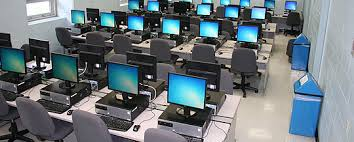 New lis program
New library & Information program